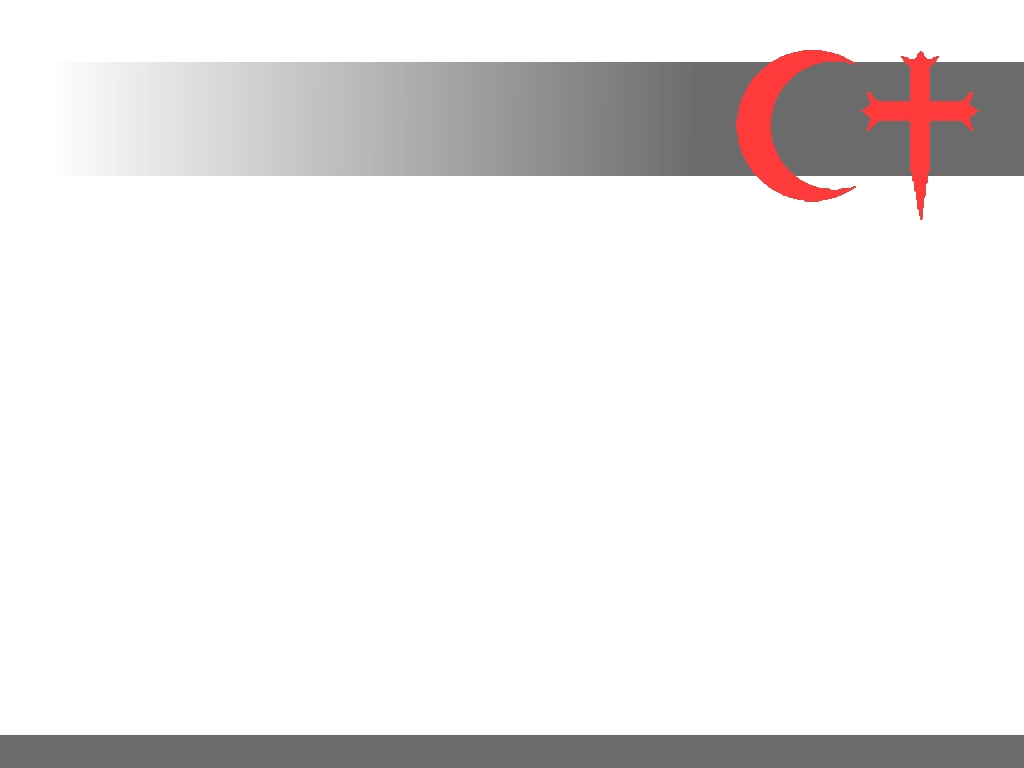 De   Eerste Kruistocht

                            1096-1099
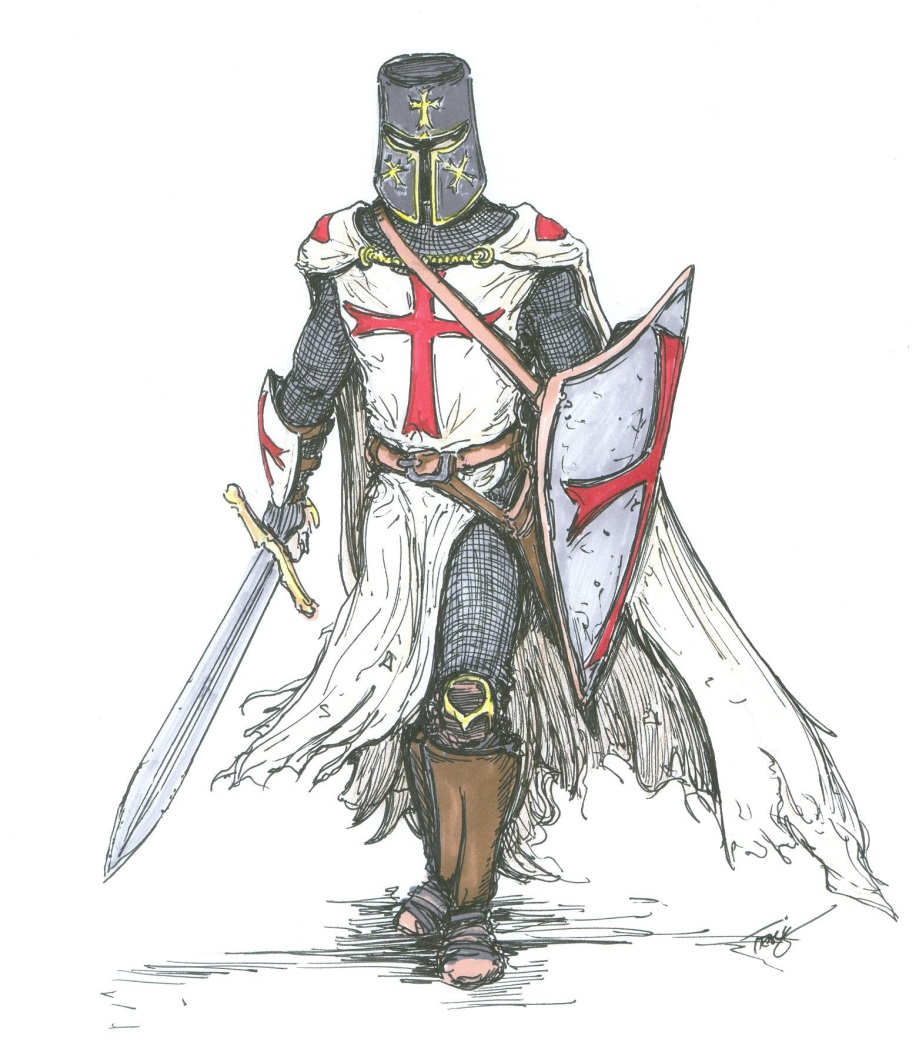 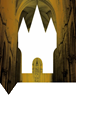 1000 - 1500
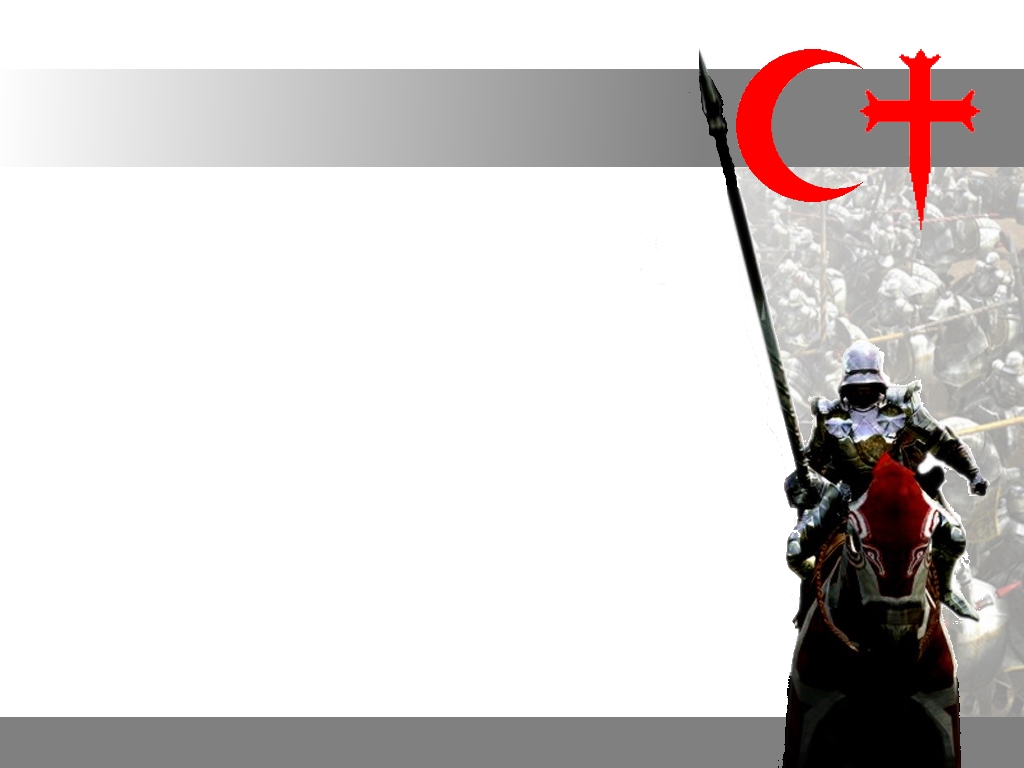 Wat ga ik vandaag leren?
Ik weet waarom de Eerste Kruistocht wel en niet een succes was.

Ik kan iets vertellen over hoe de Eerste Kruistocht verlopen is. 

Ik begrijp hoe de Eerste Kruistocht begonnen is.

Ik weet wat de verschillende religies van de Kruistocht vonden en wat dit voor hen betekende.

Ik kan de volgende begrippen in eigen woorden uitleggen: Eerste Kruistocht, Religie, Kruisvaarderstaat, Tolerant
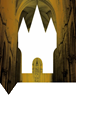 1000 - 1500
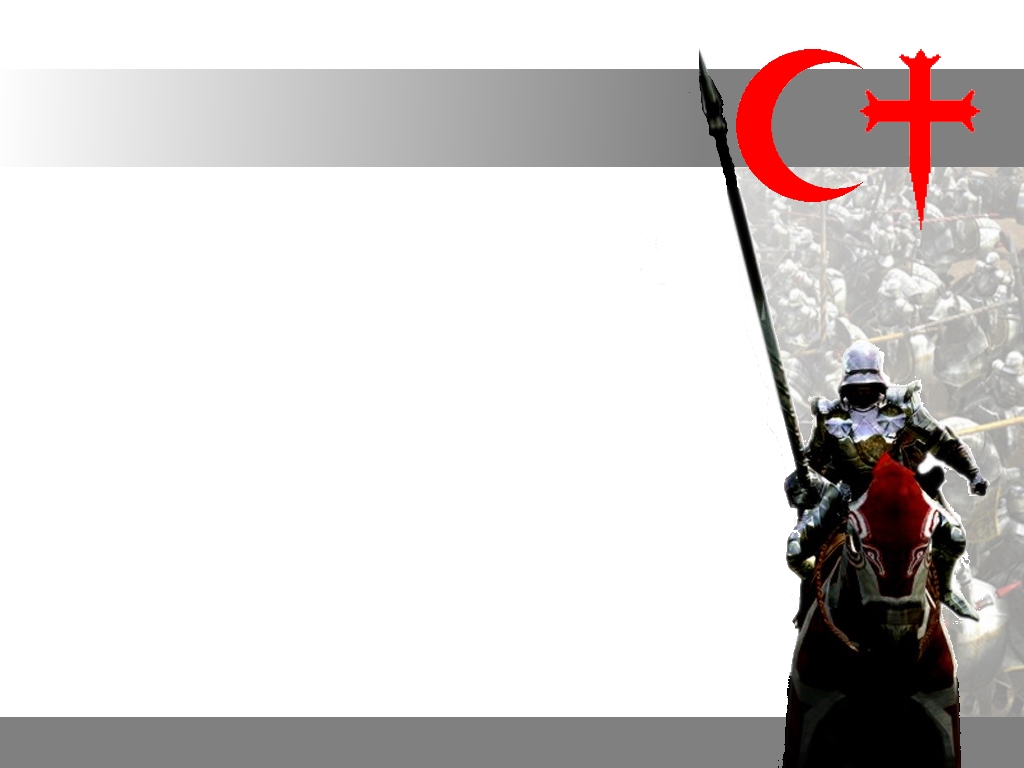 Oorzaak
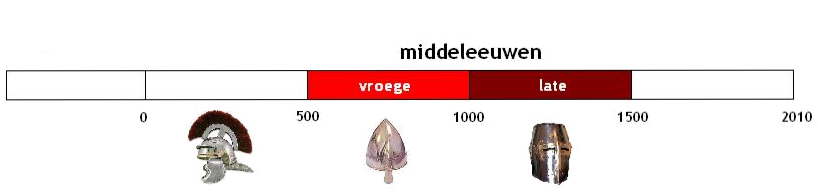 Karel de Grote
Kruistochten
OorzaakTurken veroverden het Turkije, behalve Istanbul (Constantinopel).De keizer (Alexius) die hier woonde vroeg hulp in het Westen om Turken terug te dringen. 

GevolgPaus Urbanus II riep in 1095 te Clermont (Frankrijk) op om Jeruzalem terug te pakken van de moslims.“Omdat God het wil….”
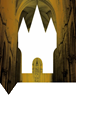 1000 - 1500
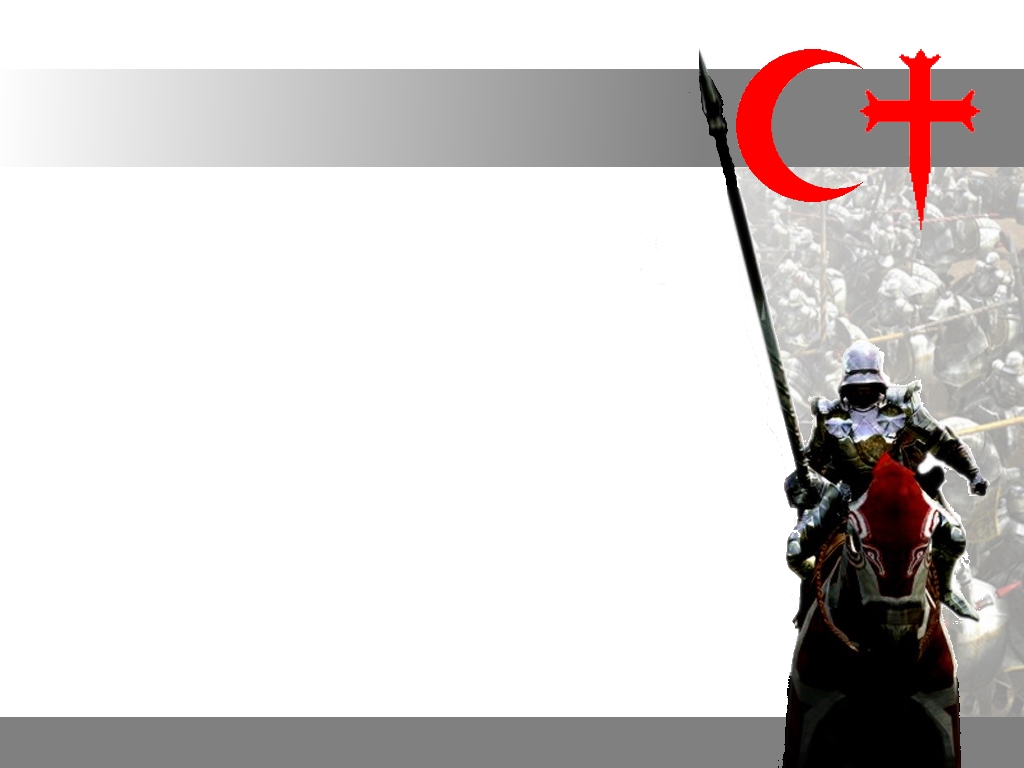 Clermont
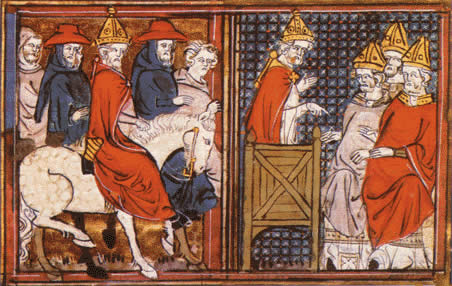 Paus Urbanus II riep in 1095 te Clermont op tot de eerste kruistocht.
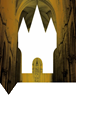 1000 - 1500
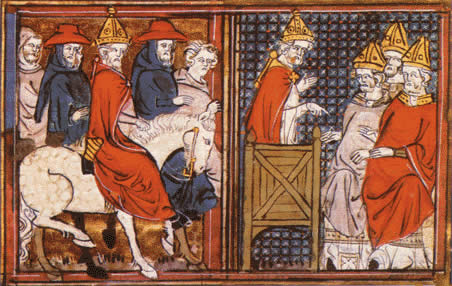 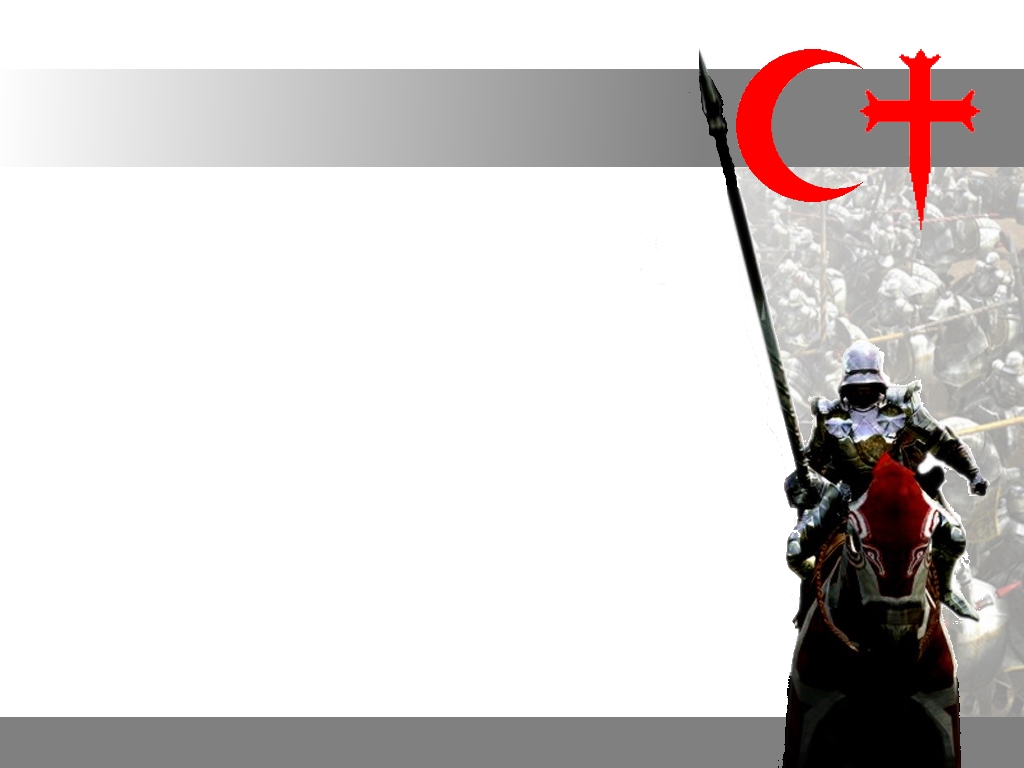 Clermont
Paus Urbanus II riep in 1095 te Clermont op tot de eerste kruistocht.
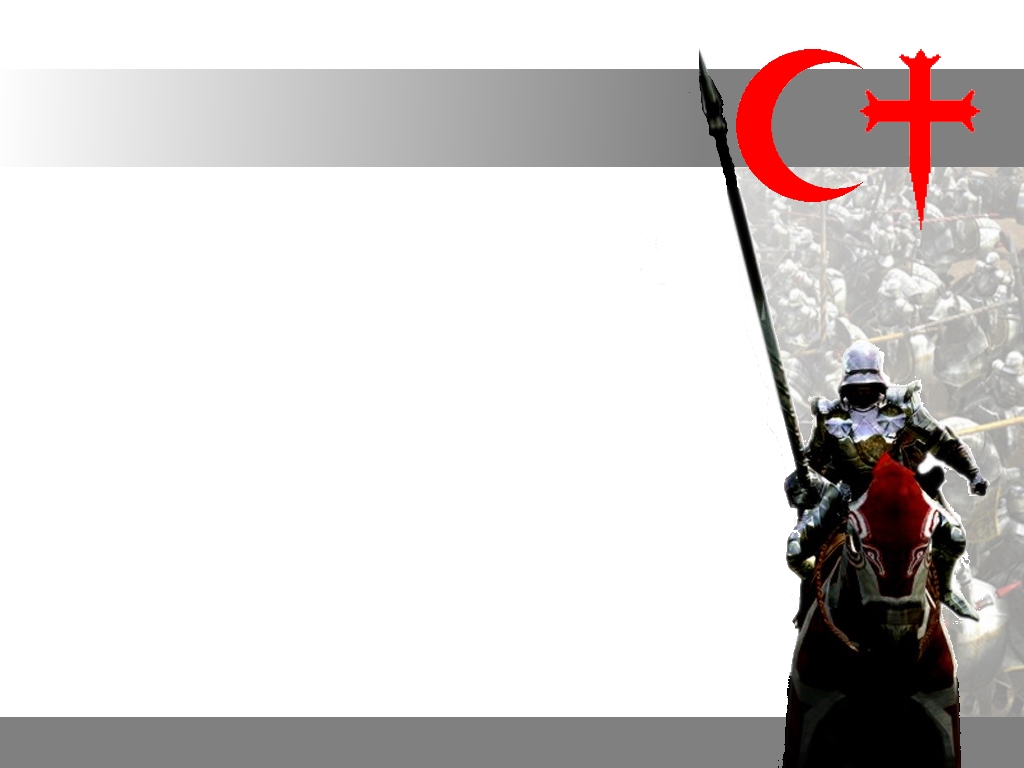 Redenen
De Paus/Christelijke kerk:
De paus wilde meer macht in Europa en in het Oosten.

De koningen en ridders moest hun macht anders gebruiken. In plaats van tegen elkaar te vechten, moesten zij tegen de moslims vechten.

Keizer in het oosten. (Alexius)
Alexius wilde het land dat hij verloren had heroveren. Was niet blij met de komst van de kruistochten maar riep toch hun hulp in om zijn eigen rijk te kunnen vergroten.

Kruisvaarders
Je kon in de hemel komen. Meer geld en gebieden. Verkrijgen van roem. Avontuur. 

Moslims
Verdediging grondgebied en heilige plaatsen. Moslims waren juist tolerant tegenover christenen en joden.
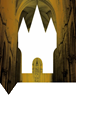 1000 - 1500
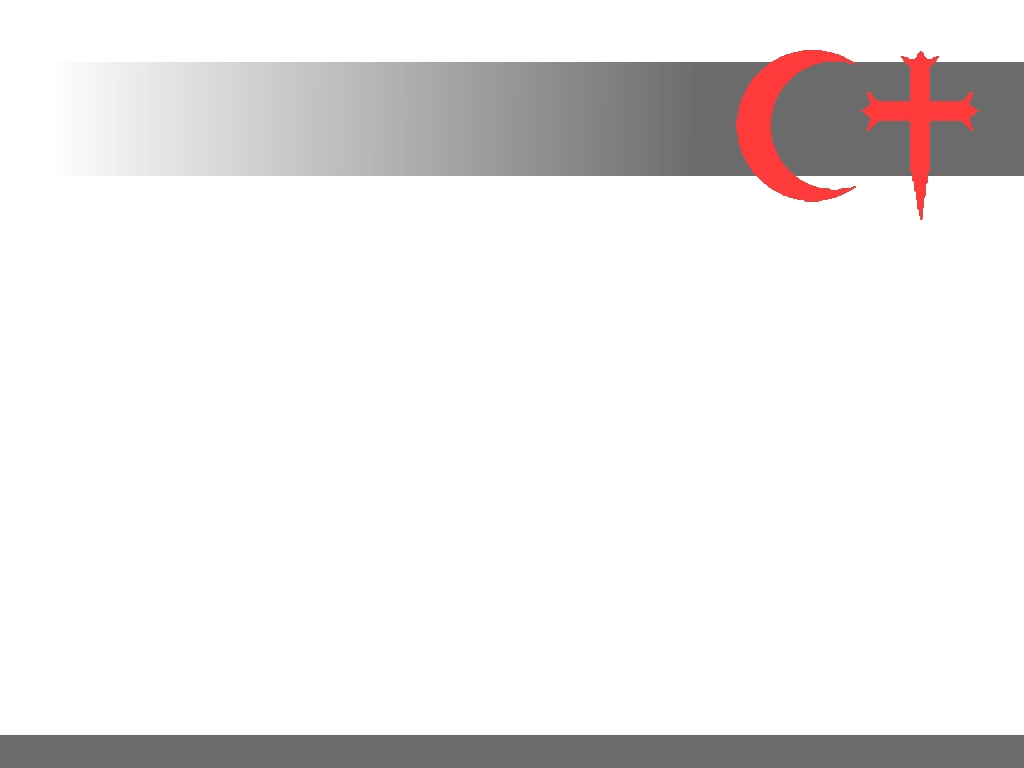 1e  Kruistocht
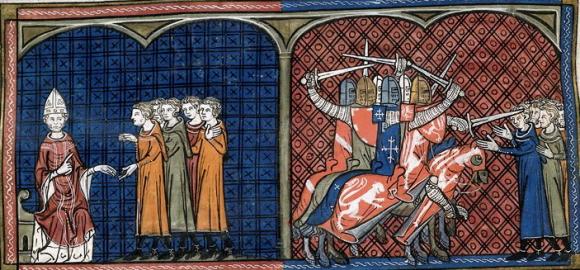 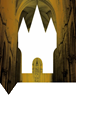 Kruistochten – kunstenaar onbekend – bron: www.medievilwarfare.info
1000 - 1500
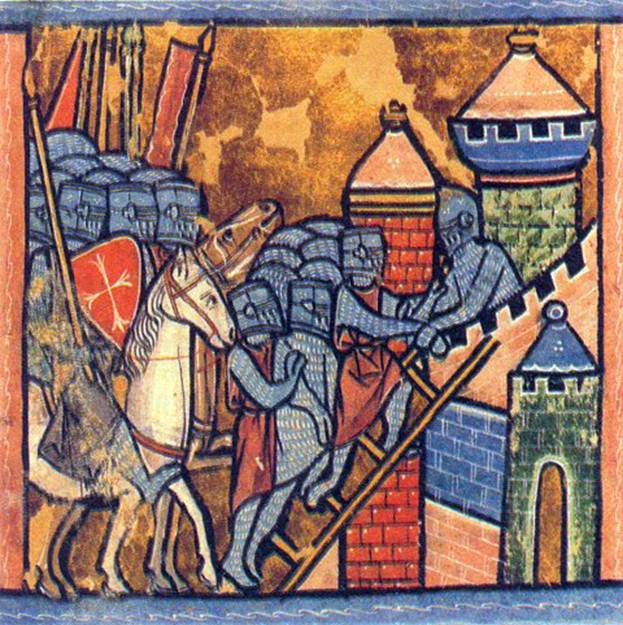 Beleg van Antiochie (1098) – kunstenaar onbekend – bron: www, medievilwarfare.info
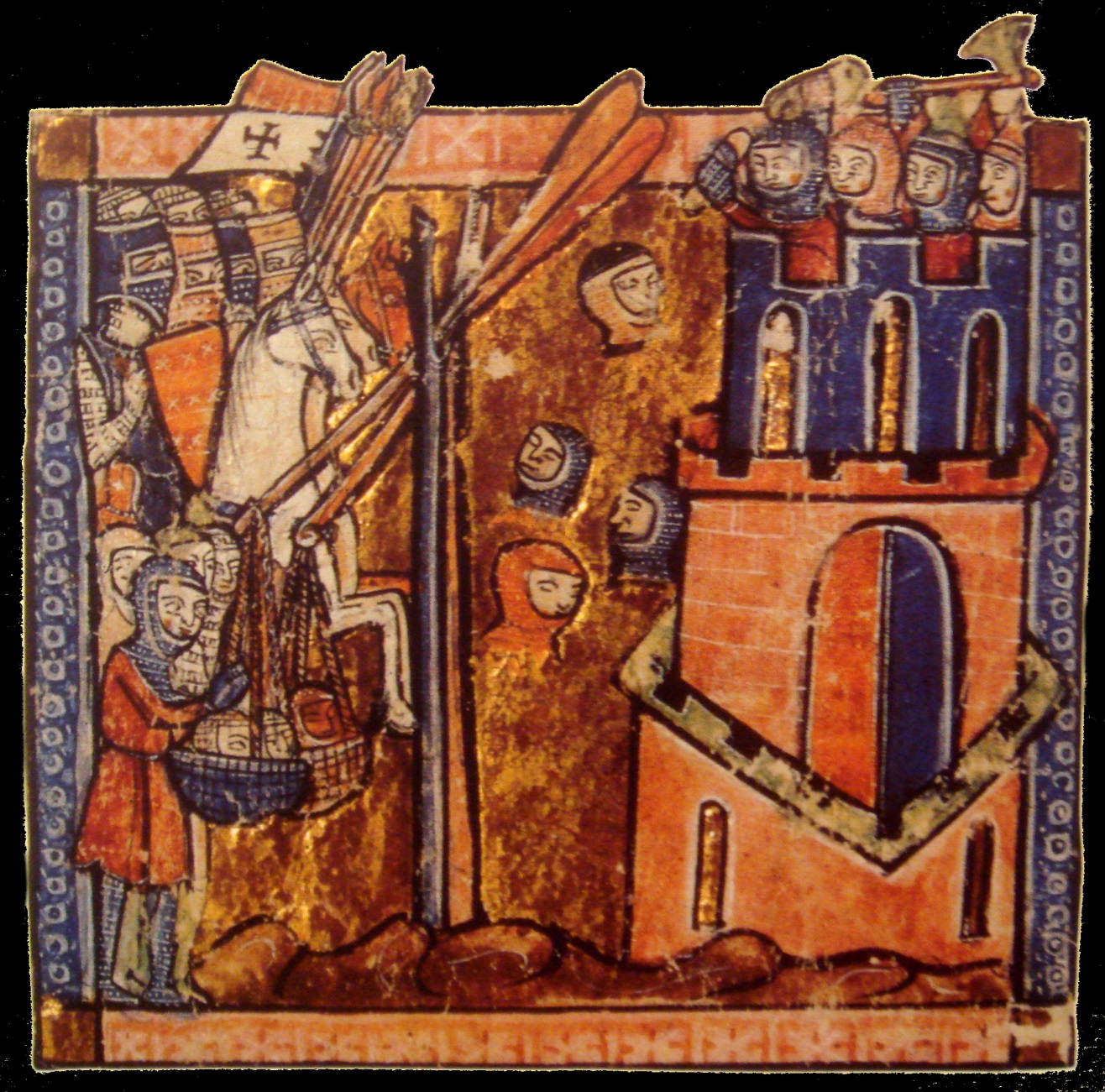 Beleg van Nicea (1097) – kunstenaar onbekend – bron: www.medievilwarfare.info
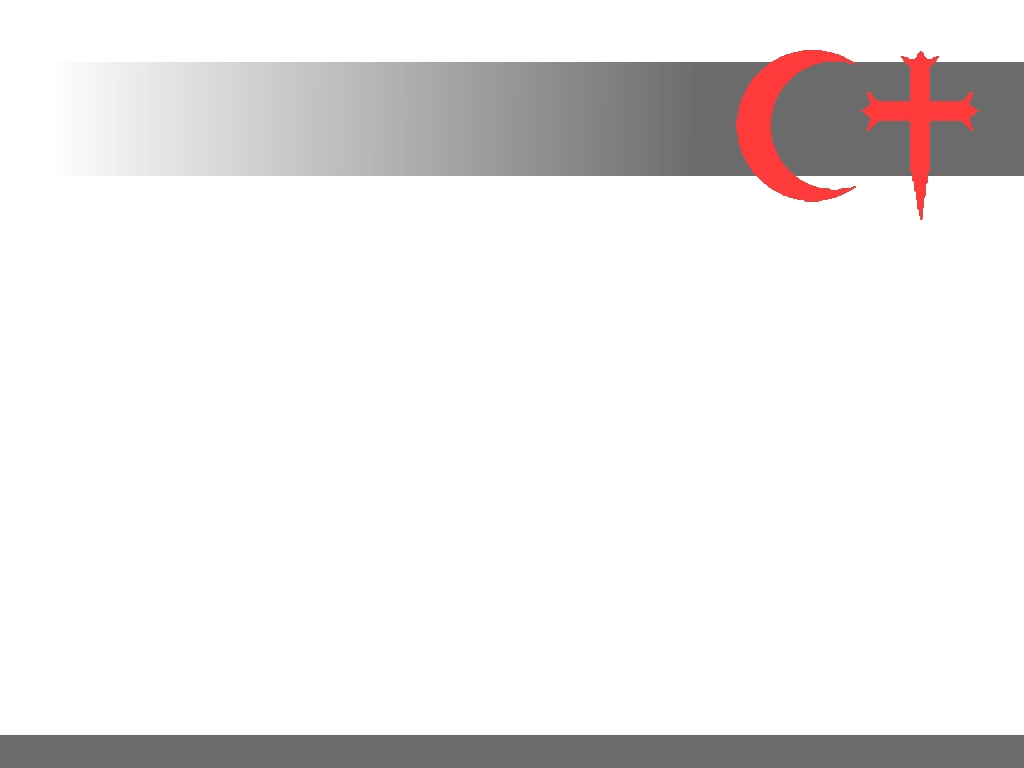 1e  Kruistocht
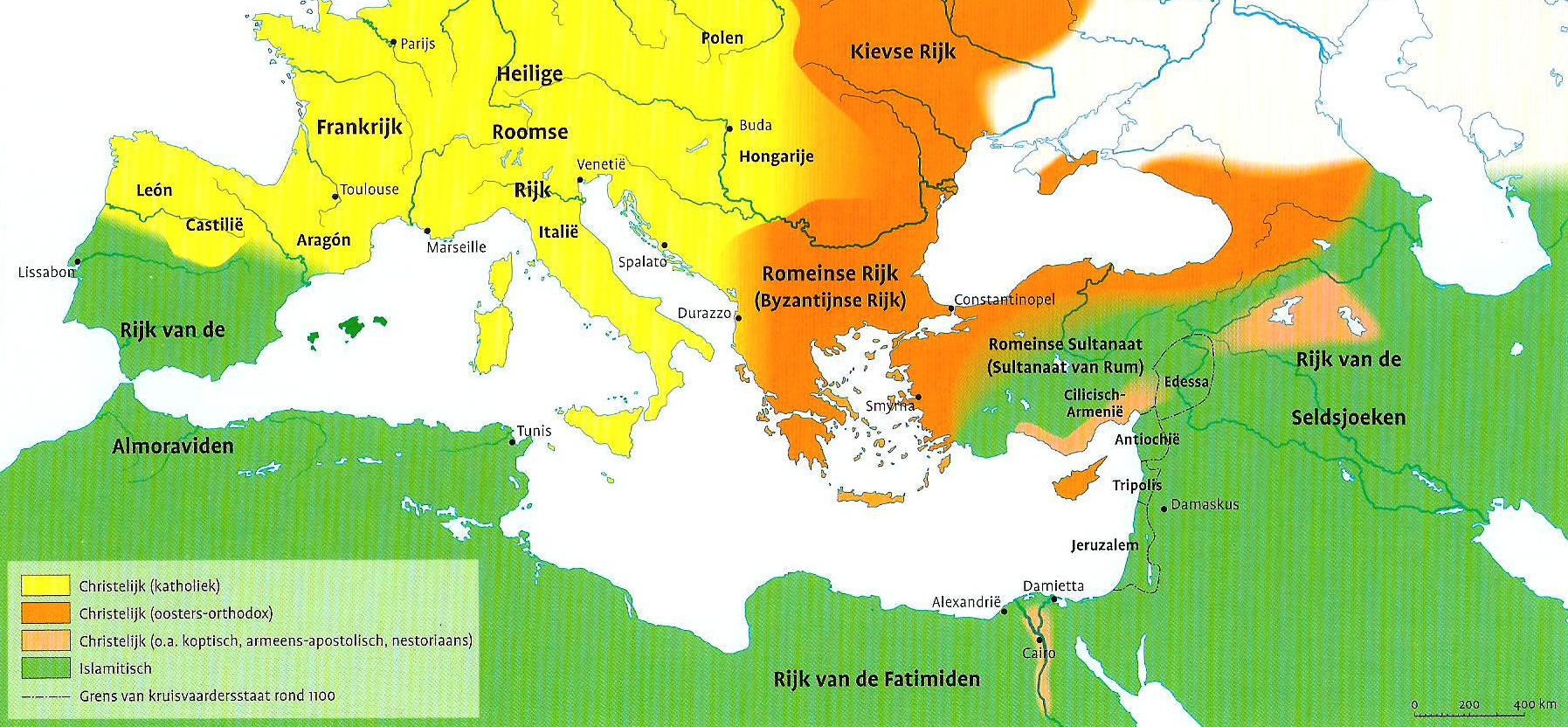 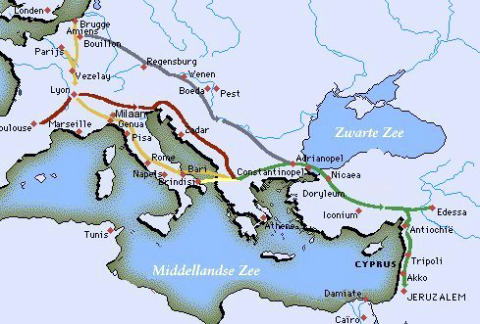 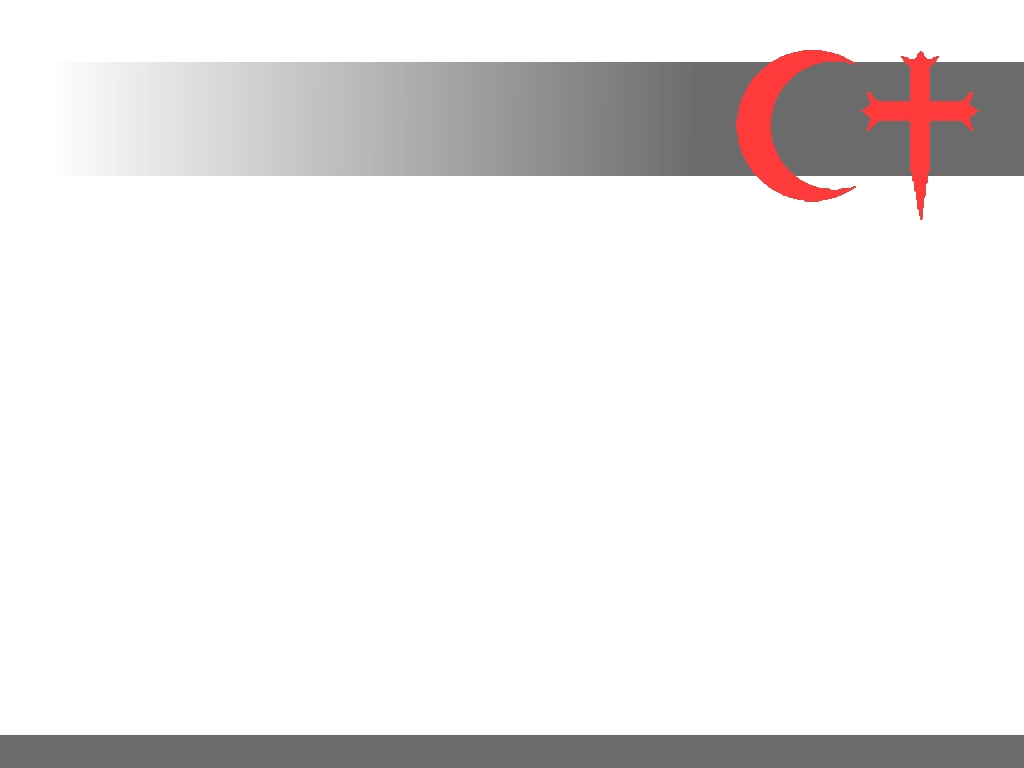 1e  Kruistocht
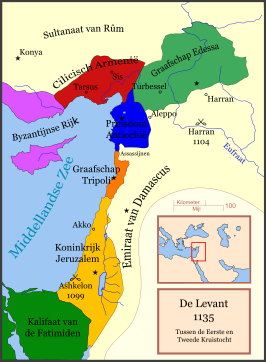 Op reis
Vertrek kruisvaarders vanuit het westen in 1096. Er deden geen koningen mee, maar graven, ridders en edelen uit Frankrijk, Nederland, Duitsland en Italië.
Ook veel andere mensen zoals boeren, armen en zelfs vrouwen gingen mee -> hopen in de hemel te komen.
In juli 1099 werd Jeruzalem veroverd, waarbij de islamitische en joodse bevolking werd uitgemoord.
4 kruisvaardersstaatjes werden opgericht: Edessa(1098), Antiochië (1098), Tripoli en Jeruzalem(1099).
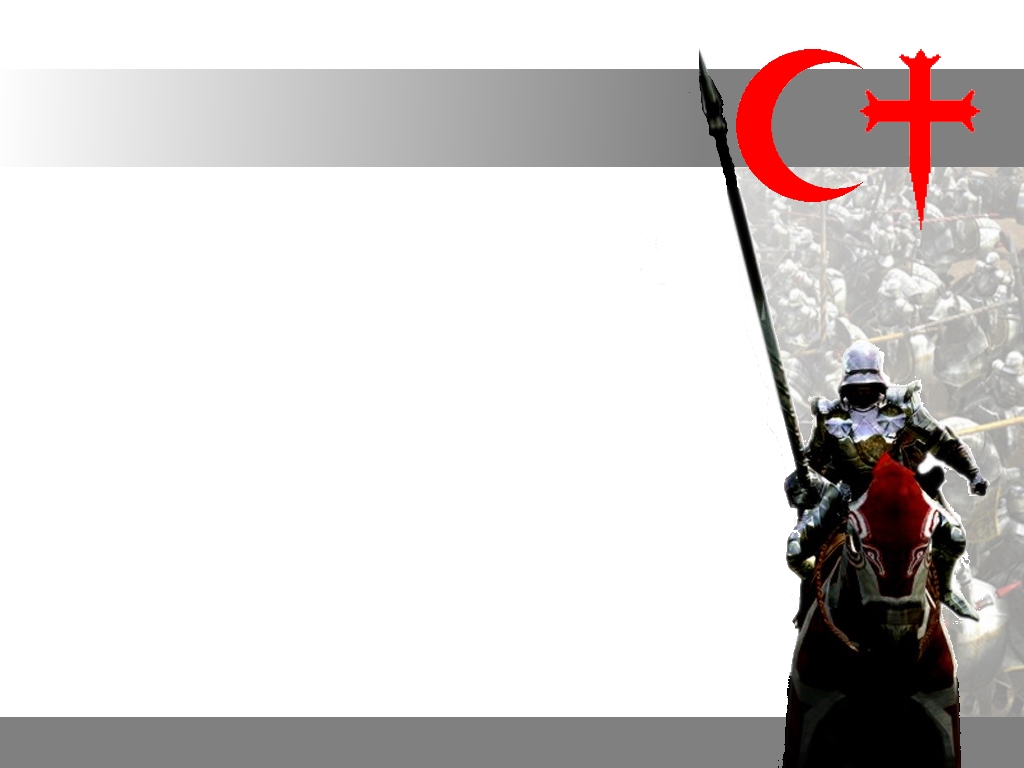 1e  Kruistocht
Succes?
Stichting van de kruisvaarderstaten.
Verovering van Jeruzalem.

Of geen succes?
Kruisvaarders werden niet rijk, een kruistocht kostte vaak alleen maar geld!
Keizer Alexius kreeg niet de gebieden waarop hij gehoopt had. 
Christelijke kerk: geen uitbreiding van de hun macht. Kruisvaarders hielden de gebieden voor zichzelf.
Moslims
Verliezen grondgebied, zijn kwaad op de christenen.
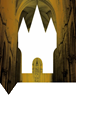 1000 - 1500